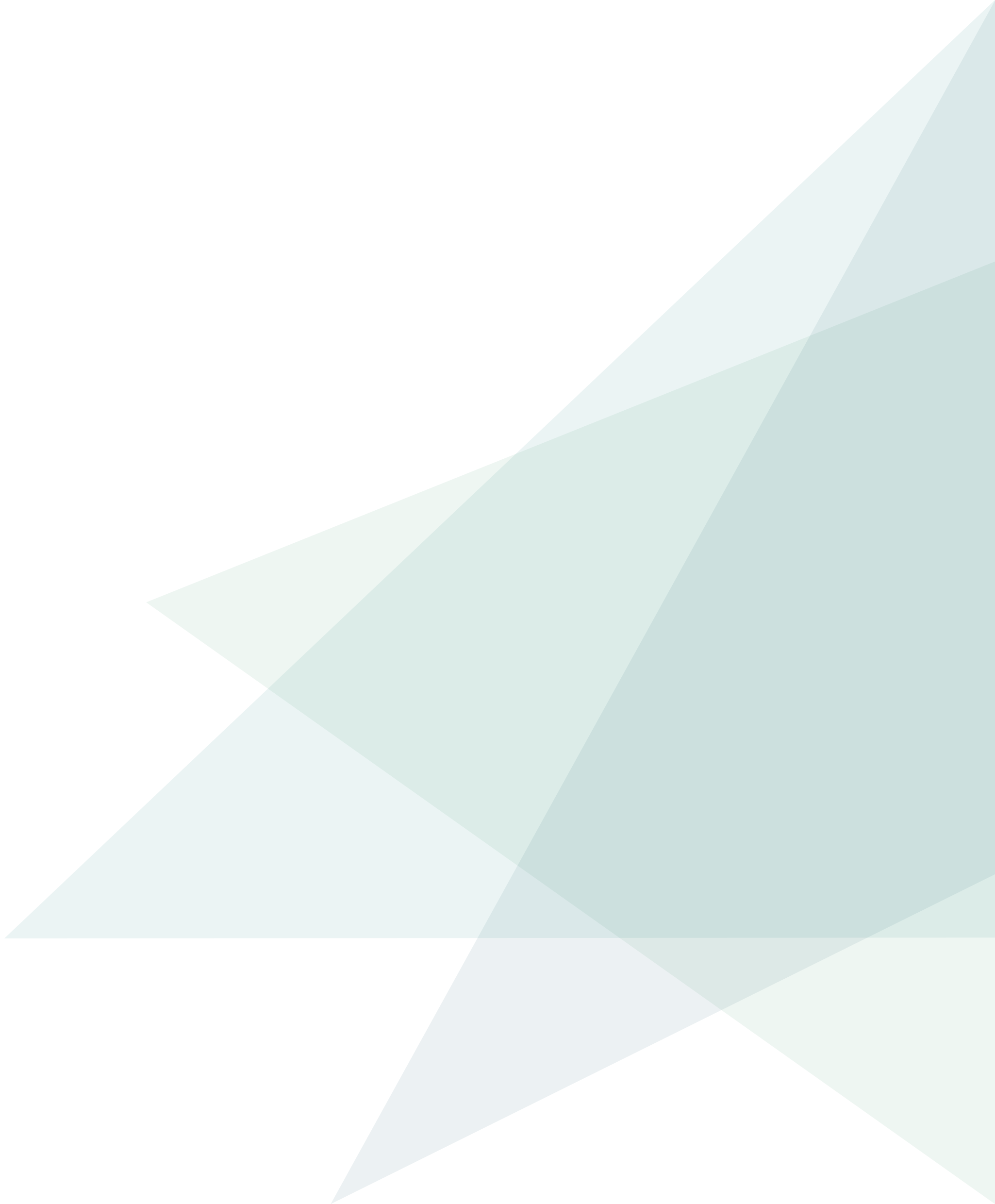 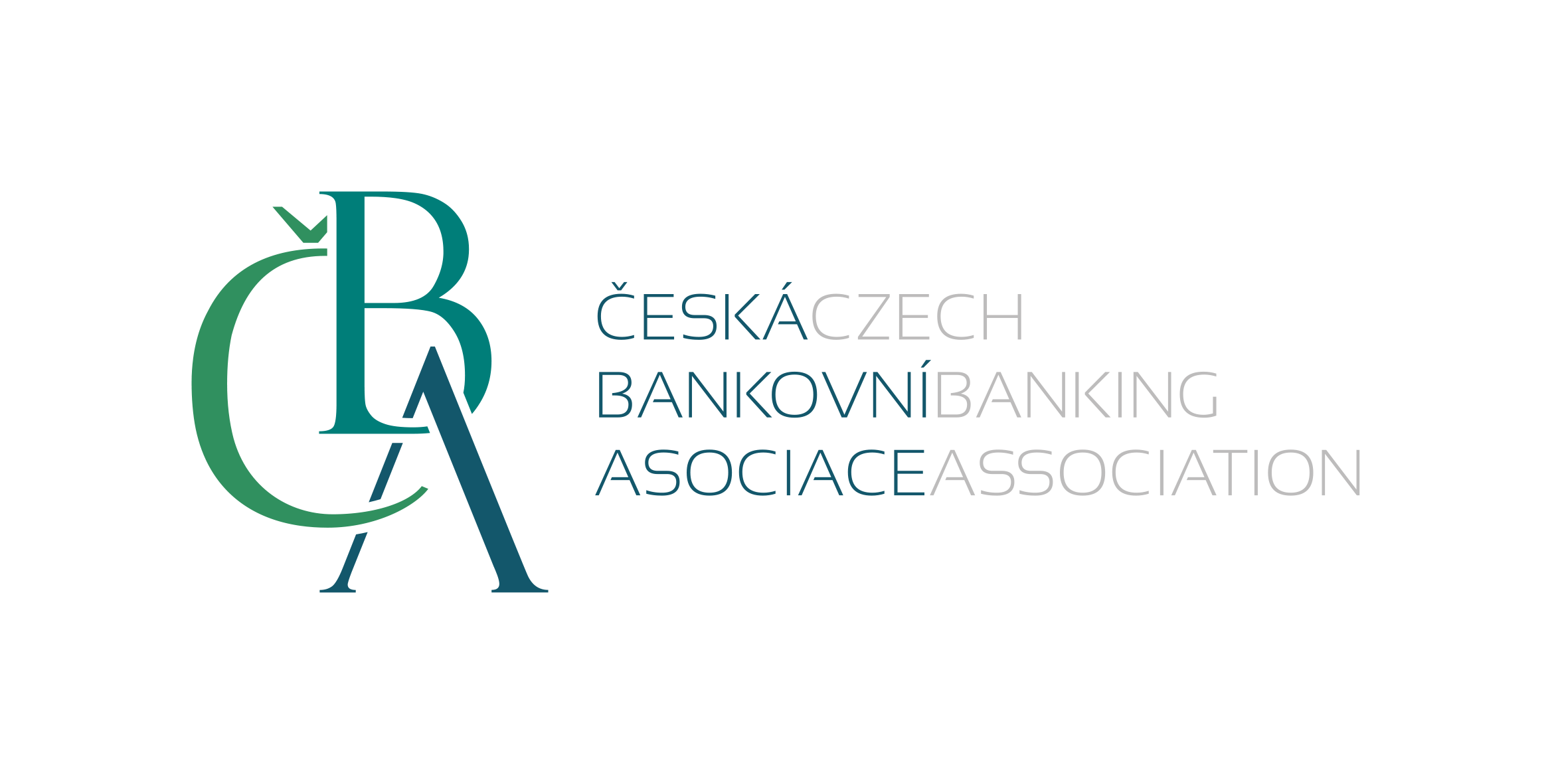 MAKROEKONOMICKÁ PROGNÓZA ČBAaneb k vývoji českého hospodářství z pohledu bankovního sektoru
Tisková konference 5.2.2019
Miroslav Zámečník  I  ekonomický poradce ČBA
Pavel Sobíšek  I  hlavní ekonom UniCredit Bank
Michal Skořepa  I  ekonomický analytik České spořitelny
Prognóza ČBA v číslech
3
Děkujeme za pozornost!
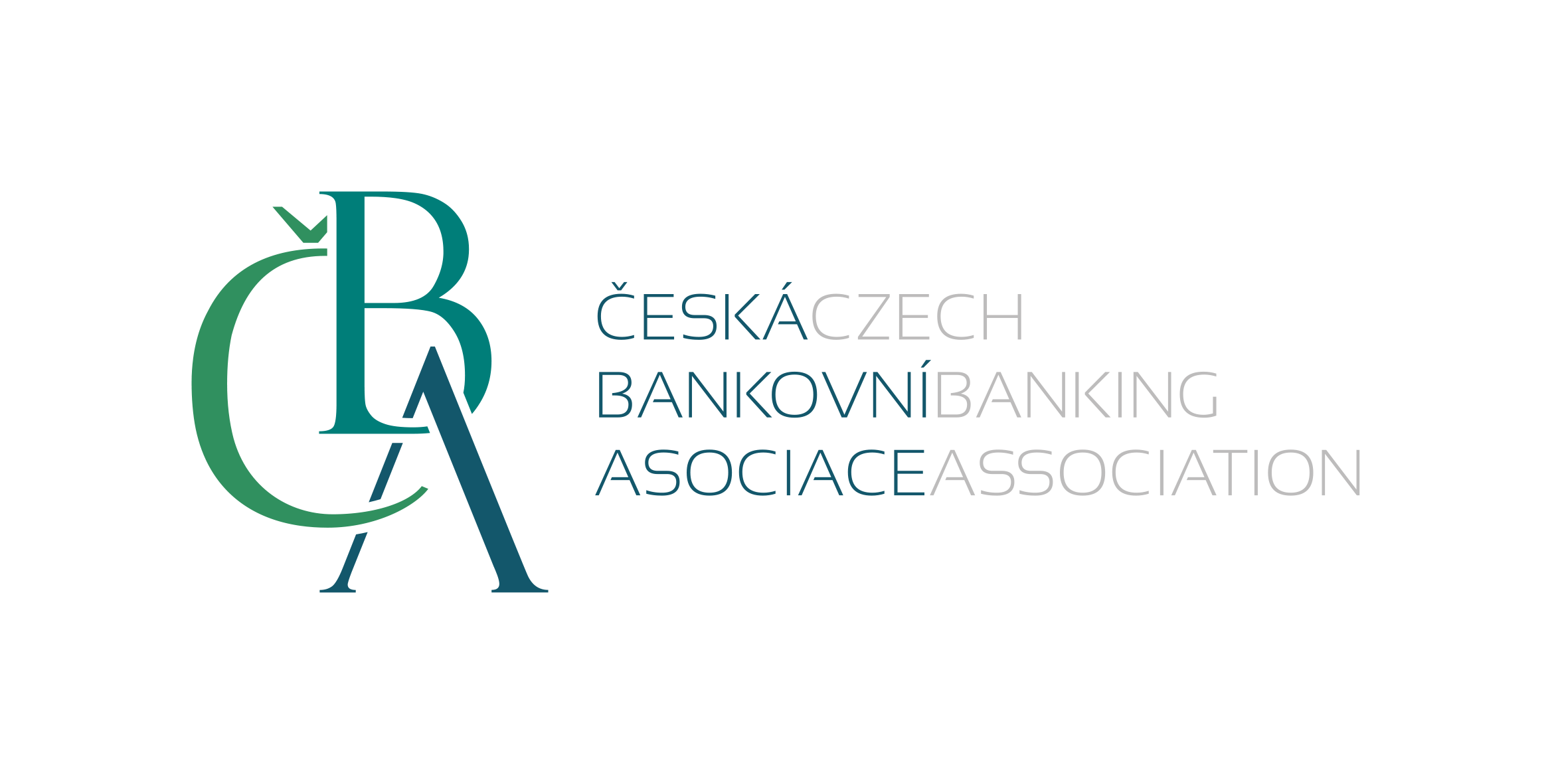